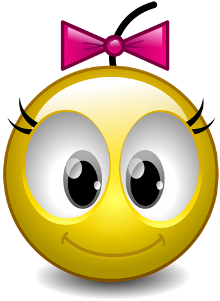 Домашнее задание.
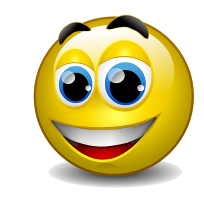 СР по темам №1-9
50баллов 
Гр1,  бр№
Д(128 129 130 131 132 g )
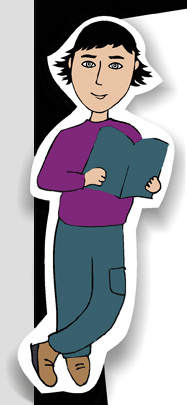 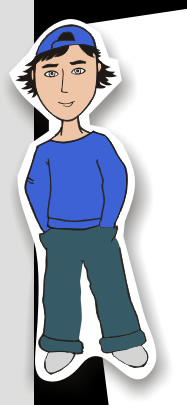 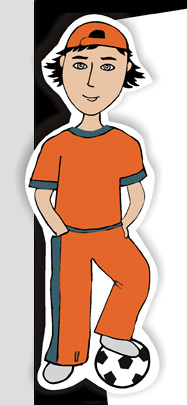 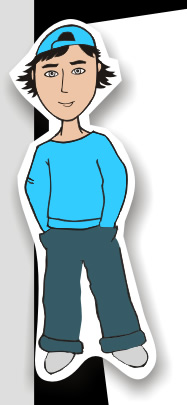 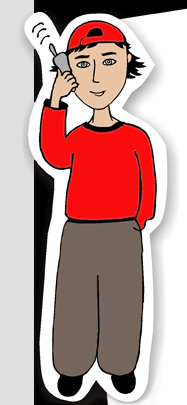 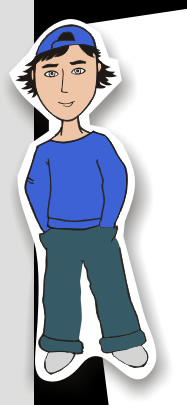 Физика 11
К СР по темам №1-9
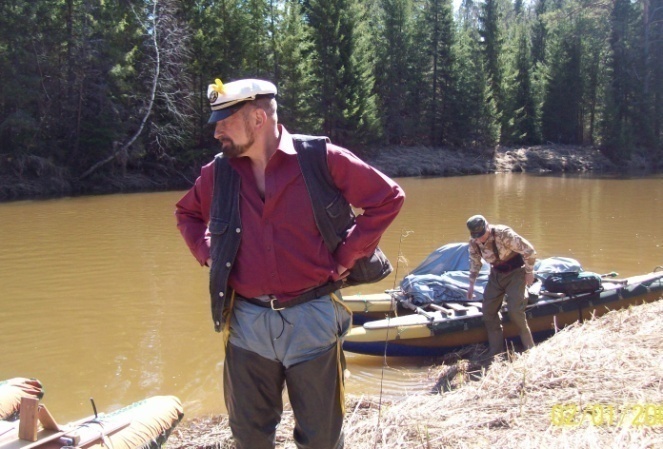 Механические
колебания
электрические
Физика от физика, стр.23
Um
U =
2
1. Уравнение колебаний напряжения (в СИ)
 U=4sin100t.   Определите амплитудное и действующее значение напряжения, период и частоту колебаний.
Um =4В
 =100
 =2
U =2,8В
=50Гц
T= 1/50 с
3. К первичной обмотке трансформатора, имеющего коэффициент трансформации 8, подано напряжение 220 В. Какое напряжение снимается со вторичной обмотки, если ее активное сопротивление 2 Ом, а ток, текущий по ней, 3 А.
V
1
u1
2
2
r2
k=
=
R2
r2
u1
u2
N1
N2
2= I2r2 + I2R2
U2

3. При каком значении R2 мощность вторичной обмотки будет максимальна?
I=
r2=R2
R+r
Кр и СР-1,  Стр.23
32-5. Действующее значение  силы тока  в первичной обмотке трансформатора равна 5 А.  Чему  равна амплитуда тока во вторичной обмотке,  если коэффициент трансформации равен 10,  а   КПД  трансформатора  близко к 100% ?
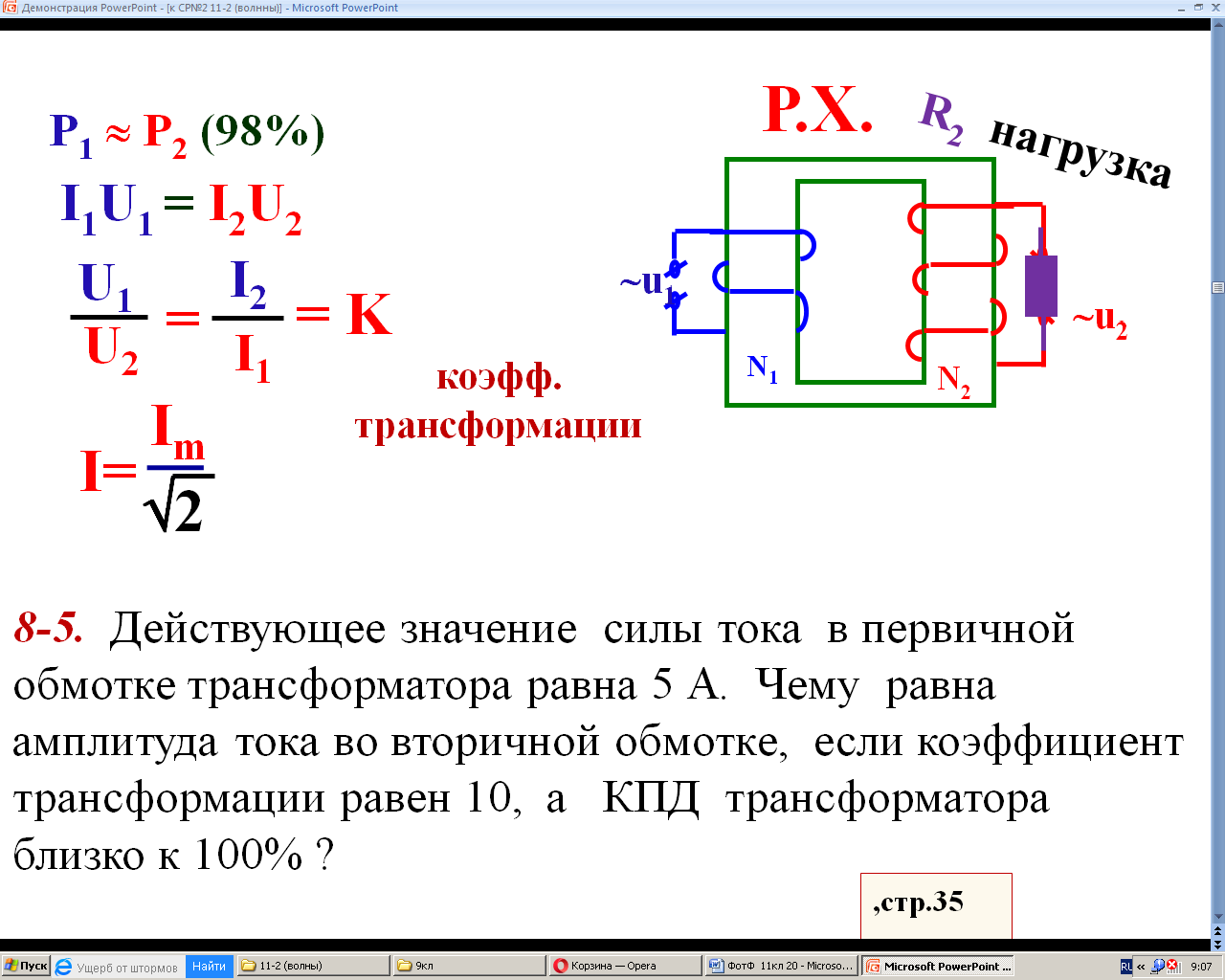 I1= 5A; К=10; I2max-?
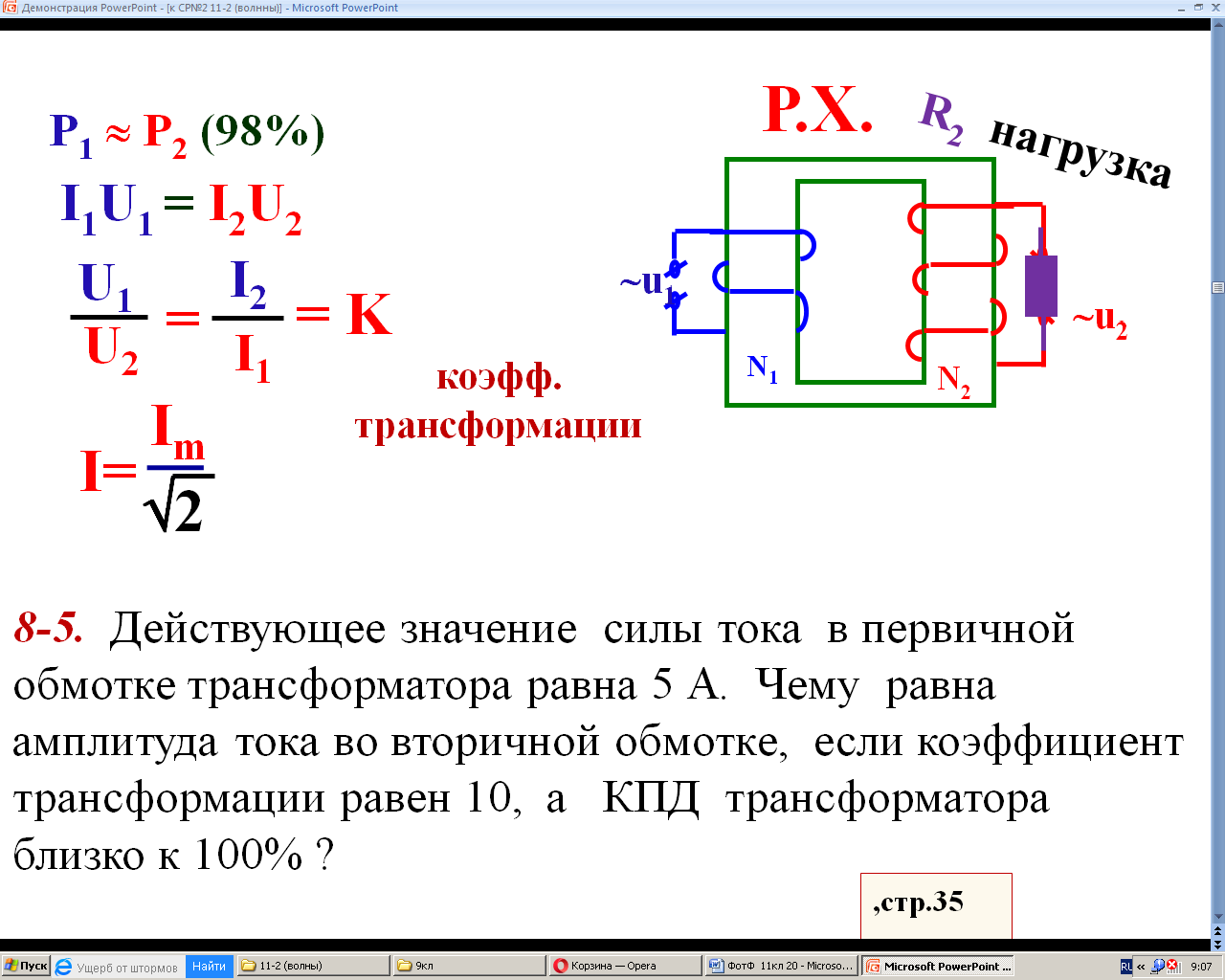 I1max= 5A∙ 1,41=
7,05А
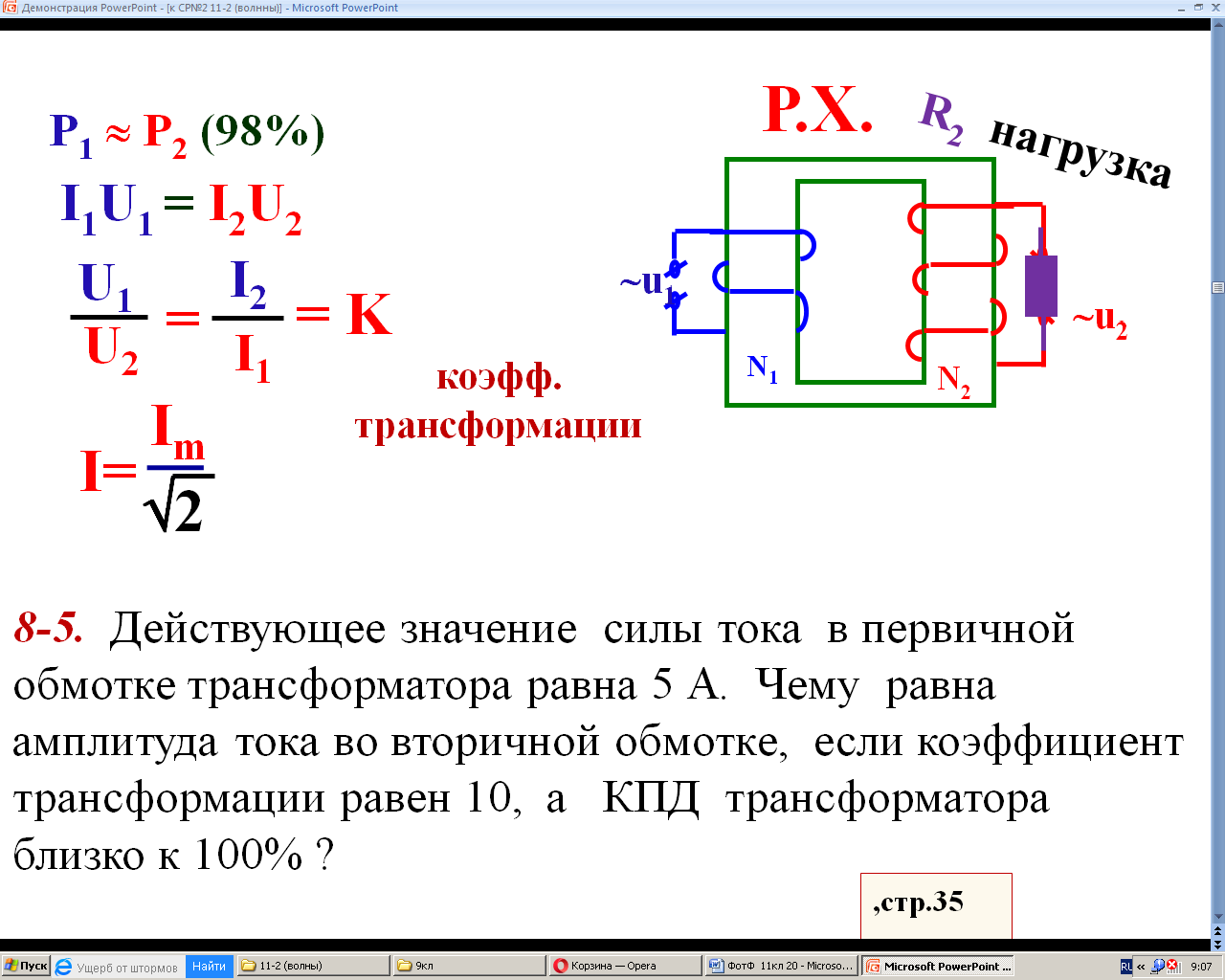 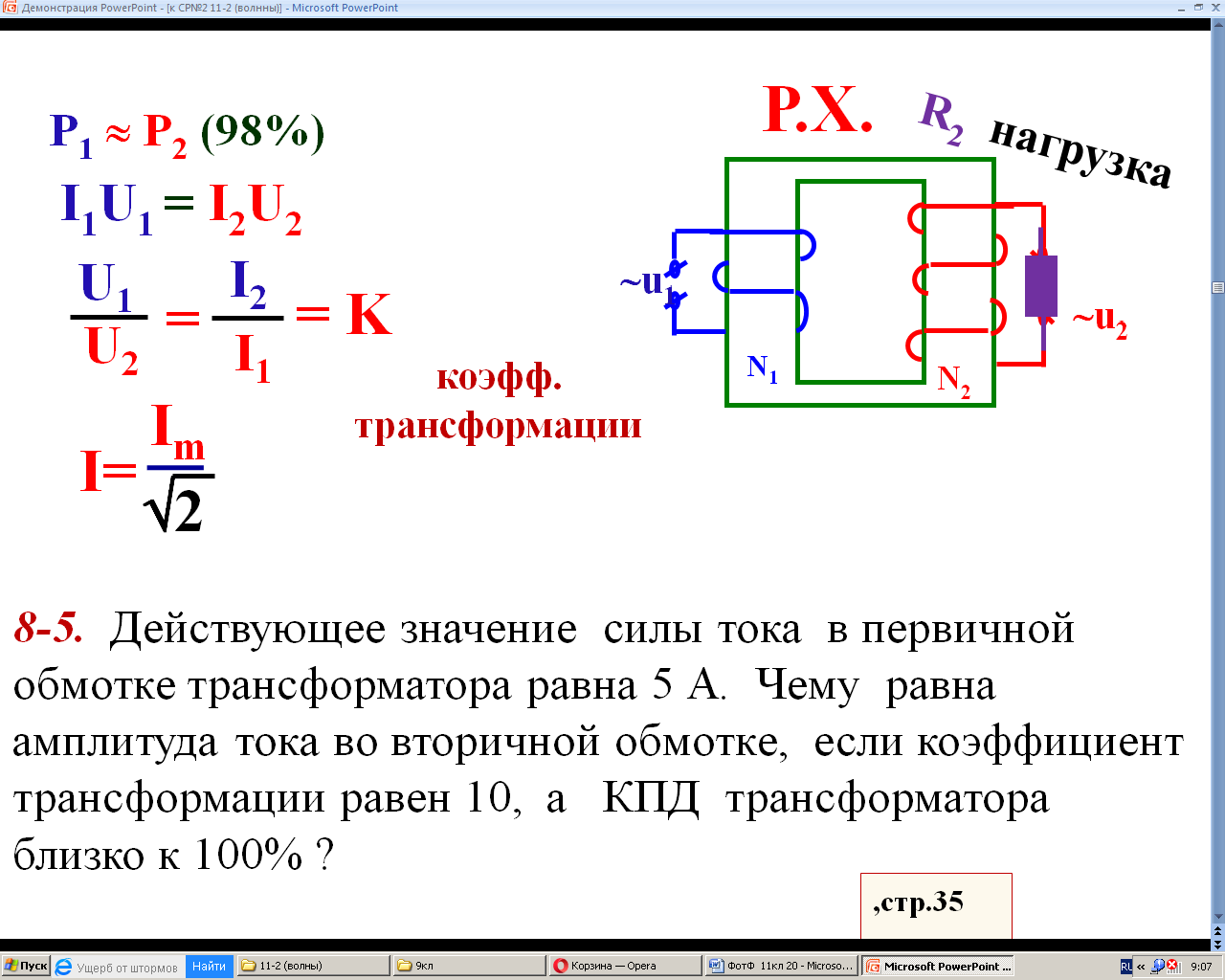 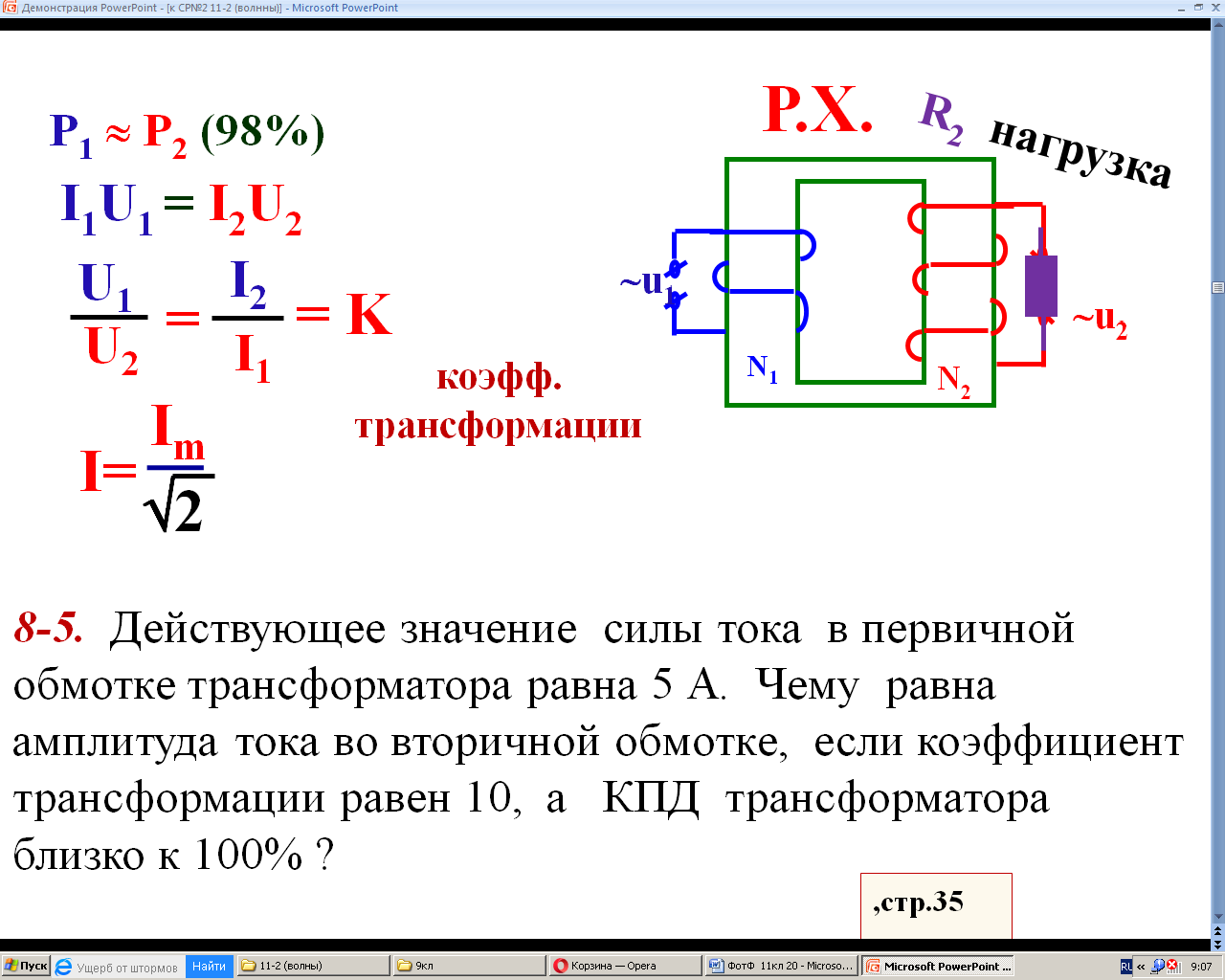 =10
70,5А
I2max=
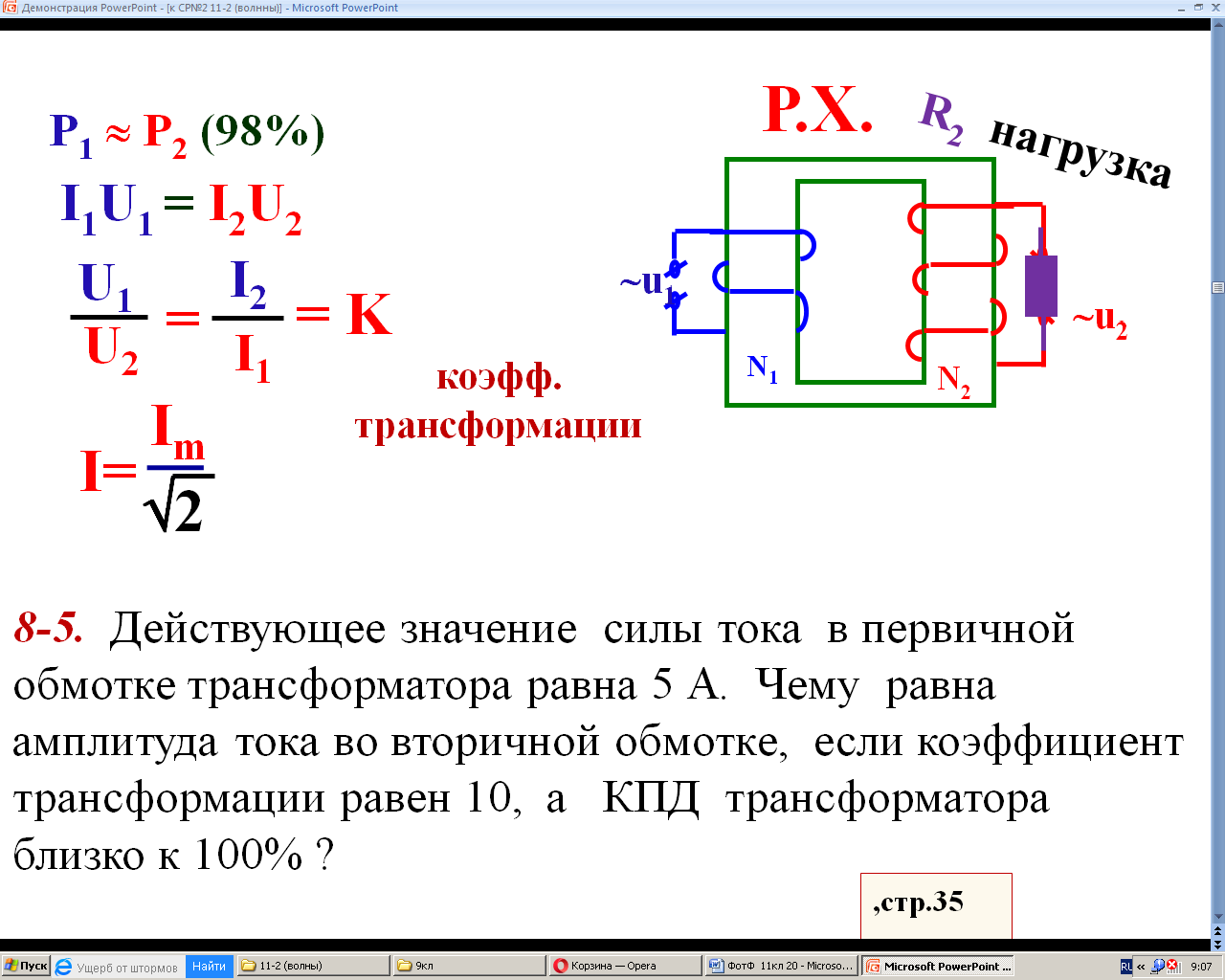 Ответ: амплитуда тока во вторичной обмотке равна 70,5А.
32-5  Стр.13
2. Можно ли приемным колебательным контуром, состоящим из катушки индуктивностью 0,01 Гн и конденсатор ёмкостью
 100 пФ, принимать передачи радиостанции, работающей на волне длиной 100м?
L= 0,01 Гн 
C = 100пФ  
=10-10Ф
0 =100м
 
 -?
= v T
=6,2810-6с
= 3·108·6,28·10-6
=18,84·102м=
1884м
Ответ: данный контур принимает сигнал с длиной волны 1884м
T=6,280,01 10-10
T= 2LC
=6,28 10-12
Стр.25
3. В колебательном контуре конденсатор емкостью 5 пФ заряжен до максимального напряжения 100 В. Определите резонансную частоту колебаний в контуре, если максимальная сила тока в контуре равна 0,02 А. Активное сопротивление равно нулю.
CUm2
CUm2
5·10-12·1002
Lim2
0,022
im2
2
2
Ёмкость известна, найдём индуктивность используя ЗСЭ.
1
2=
CL
=
=
=
L
L
=
1,25·10-6Гн
1
2=
=
2,5·106Гц
5·10-12Ф·1,25·10-6Гн
Ответ: резонансная частота этого контура 2,5МГц
Стр.27
2. В№4 В цепь переменного тока включен конденсатор емкостью 10 мкФ и дроссель индуктивностью 0,1 Гн. Найдите отношение индуктивного сопротивления к емкостному при частоте 0,5 кГц. При какой частоте эти сопротивления станут равными?
1
xc=
xL=xc
C
C
L
xL= L
1
L=
C
xL/xc = 10
1
2=
CL
Стр.29
4. Заряженный конденсатор замкнули на катушку индуктивности. Через какое время (в долях периода) после подключения энергия в конденсаторе окажется равной энергии в катушке индуктивности? В начальный момент напряжение было максимальным.
CUm2
CU12
CU12
CUm2
2CU12
Li12
Li12
2
2
2
2
2
2
2
1.По закону сохранения энергии
2.По условию задачи
=
+
=
3.Тогда ЗСЭ примет вид
Откуда Um2= 2U12, или  Um= 2·U1
=
4.Уравнение гармонических колебаний  U1 =Umcos t1, примет вид    U1 = 2·U1cos t1 ,
cos t1=1/2
t1=π/4
=2/T
Тогда   t1= T/8
t1=π/4
Стр.29
4. Активное сопротивление катушки 44 Ом. Сила тока выражается формулой I = 64 • sin (31,4t). Определить мощность и максимальное значение тока в этой цепи. Чему равно действующее значение тока? Какова частота колебаний тока?
4. В цепь переменного тока с частотой 50 Гц включено активное сопротивление 50 Ом. Амперметр показывает силу тока 1 А.  Определите мгновенное значение напряжения через 1/30 с, если колебания тока происходят по закону косинуса.
5. Контур радиоприемника настроен на радиостанцию, частота которой 9 кГц. Как нужно изменить емкость переменного конденсатора колебательного контура приемника, чтобы он был настроен на длину волны 55 м?
6. В колебательном контуре конденсатор емкостью 5 пФ заряжен до максимального напряжения 100 В. Определите резонансную частоту колебаний в контуре, если максимальная сила тока в контуре равна 0,02 А. Активное сопротивление равно нулю.
5. Сила тока изменяется по закону 
i = 8 sin (31,4t + 0,6). Определите действующее значение тока, его начальную фазу и частоту. Найти ток в  цепи при t1 = 0,04 с и t2 = 0,02 с.

6. Резонанс в колебательном контуре с конденсатором емкостью l0-6Ф наступает при частоте колебаний 40 Гц. Когда параллельно конденсатору С1 подключается другой конденсатор С2 резонансная частота становится равной 10 Гц. Определить емкость С2. Сопротивлением контура пренебречь.